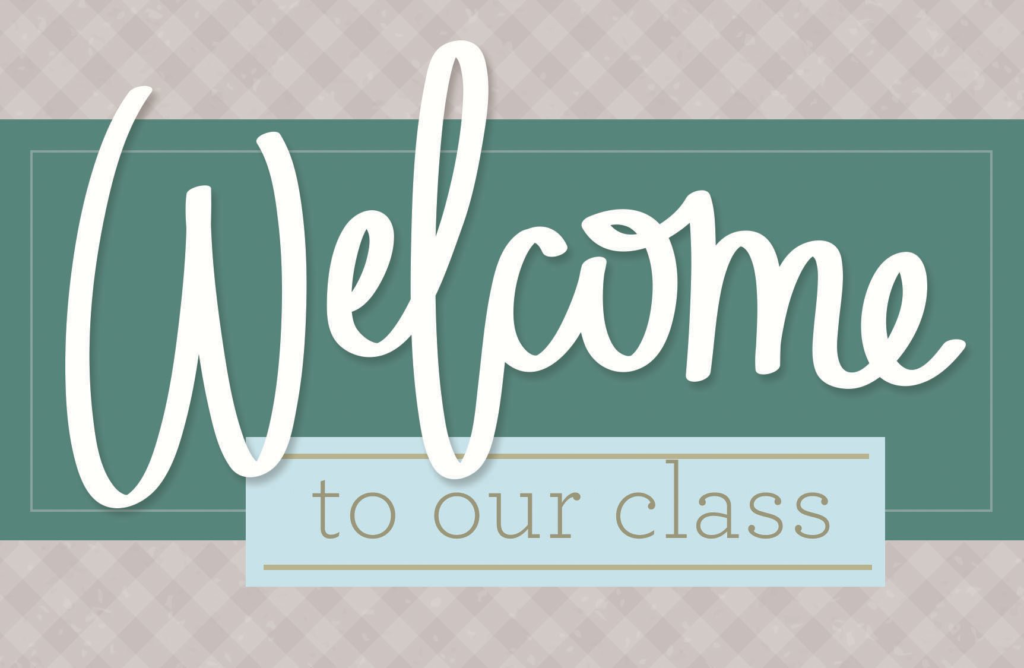 What is the name of the public holiday in each of these pictures ?
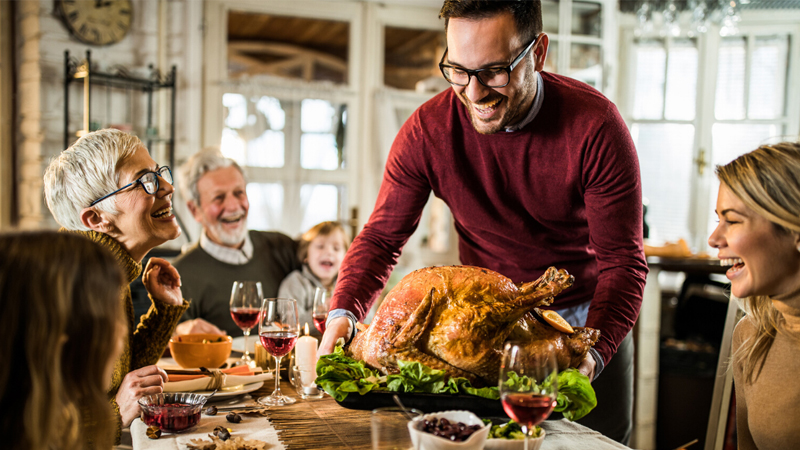 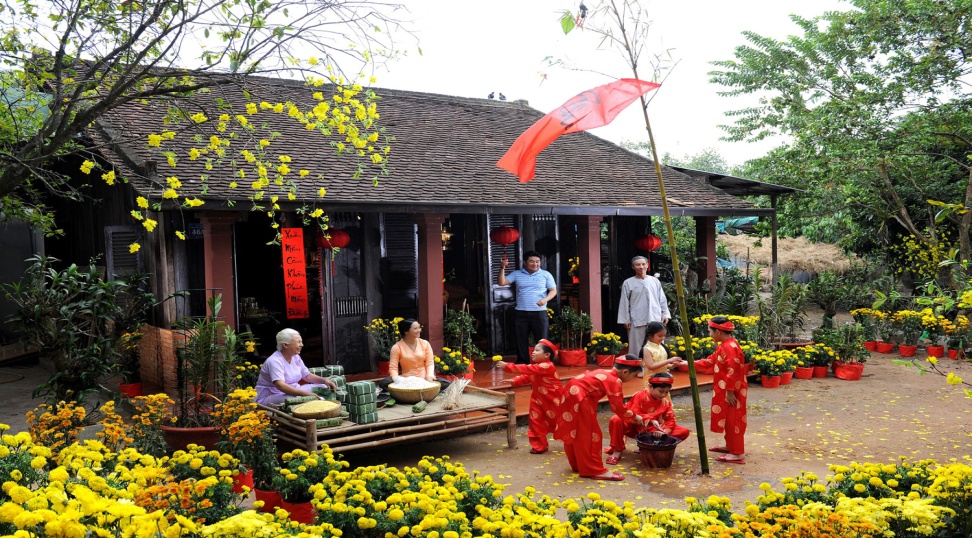 Thanksgiving
Tet Holiday
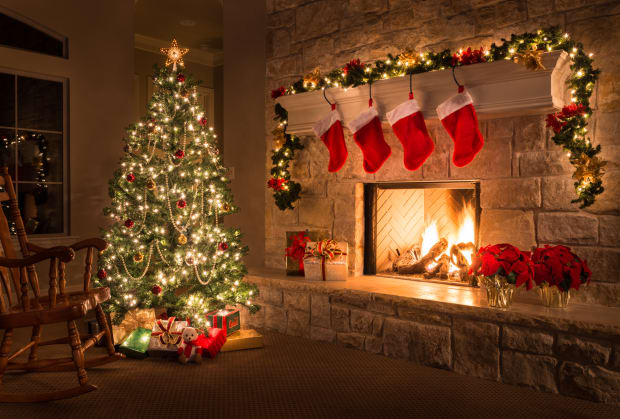 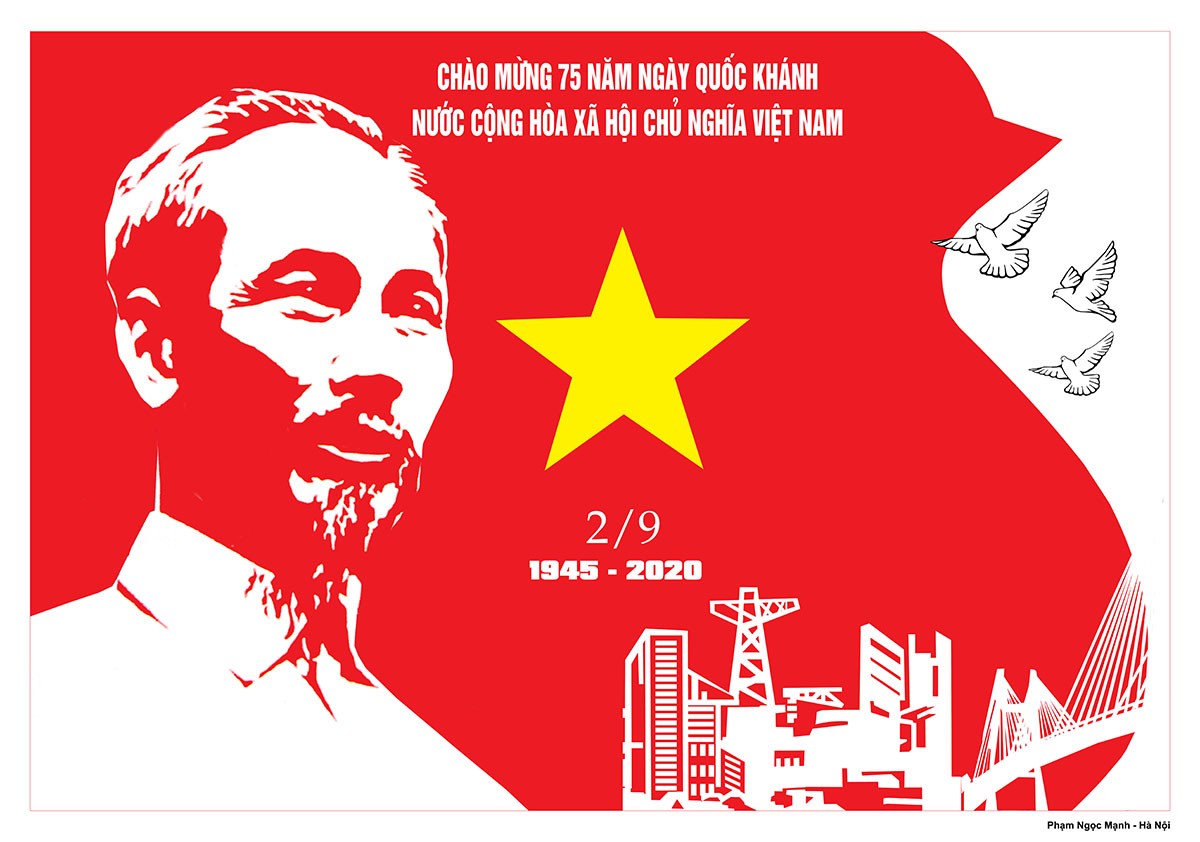 Independence  day
Christmas
UNIT 7: THE WORLD OF WORKPart B: The worker 
Lesson 4: B1,3, 4
UNIT 7: THE WORLD OF WORKB: The worker
Vocabulary
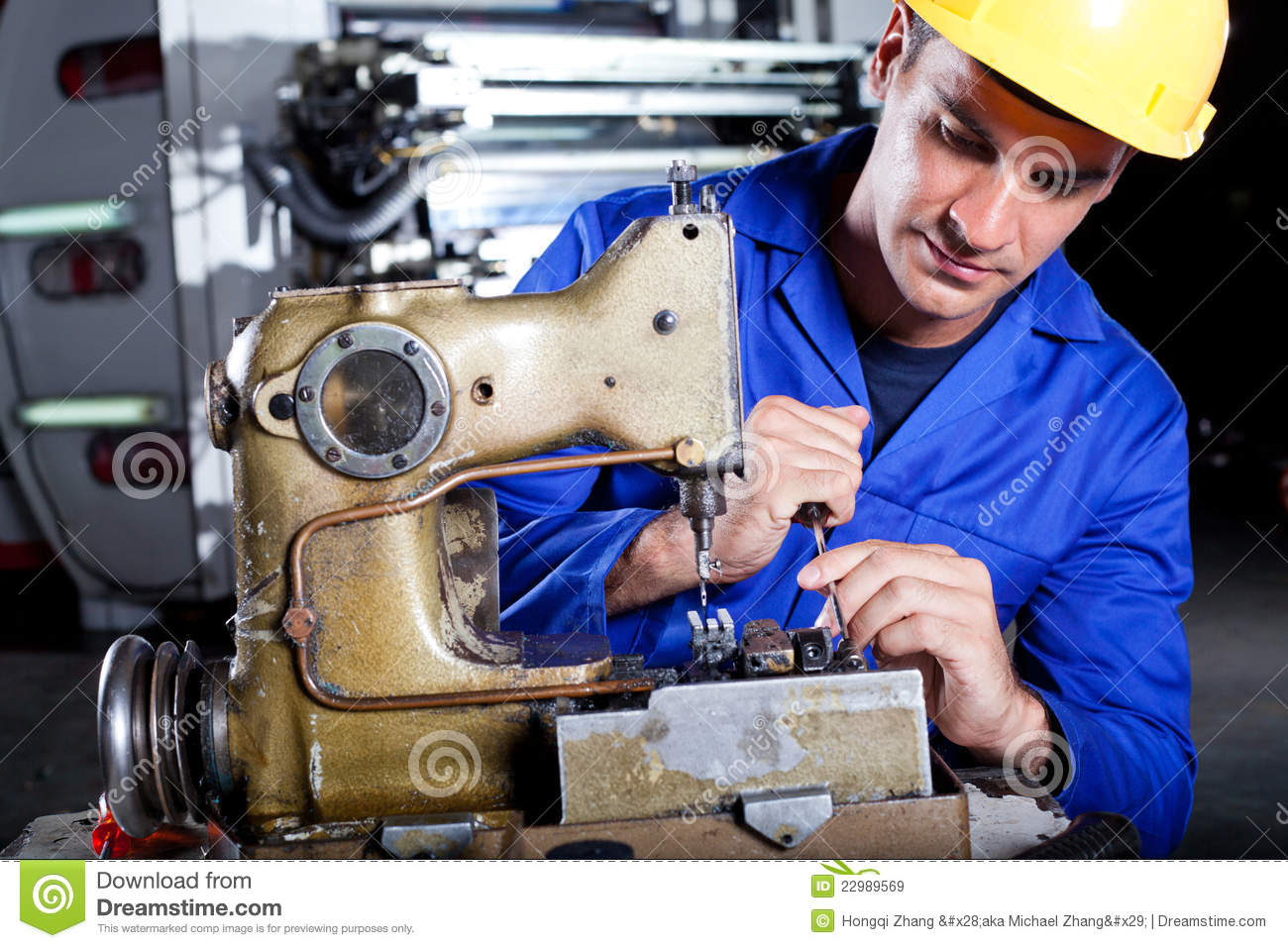 mechanic
machine
UNIT 7: THE WORLD OF WORKB: The worker
Vocabulary
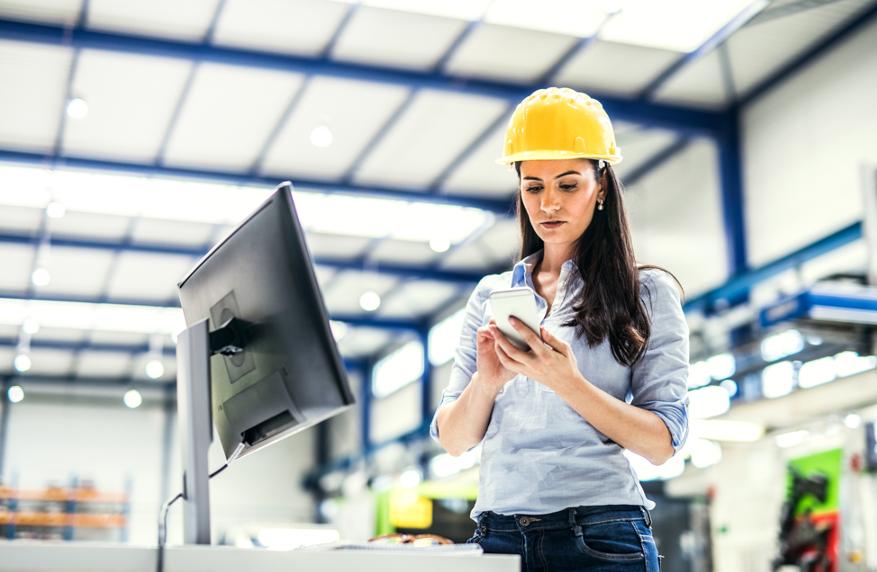 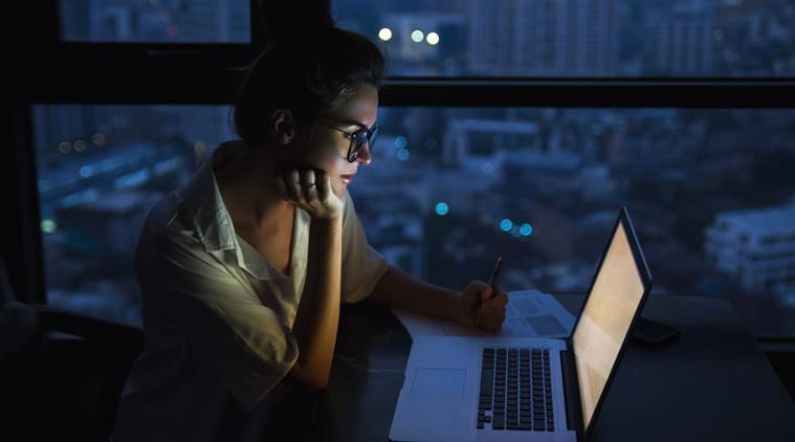 morning shift
night shift
UNIT 7: THE WORLD OF WORKB: The worker
Vocabulary
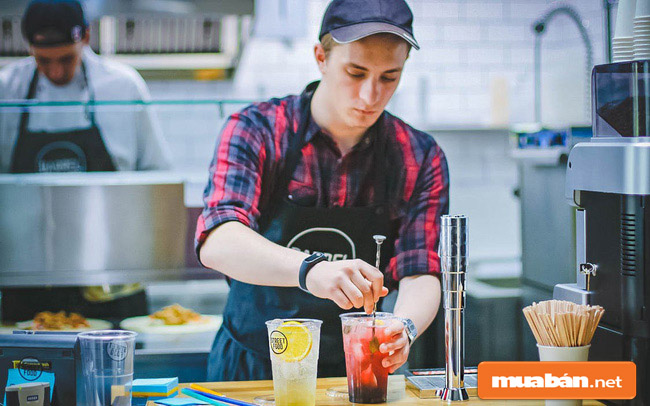 He works part-time at a restaurant
UNIT 7: THE WORLD OF WORKB: The worker
Vocabulary
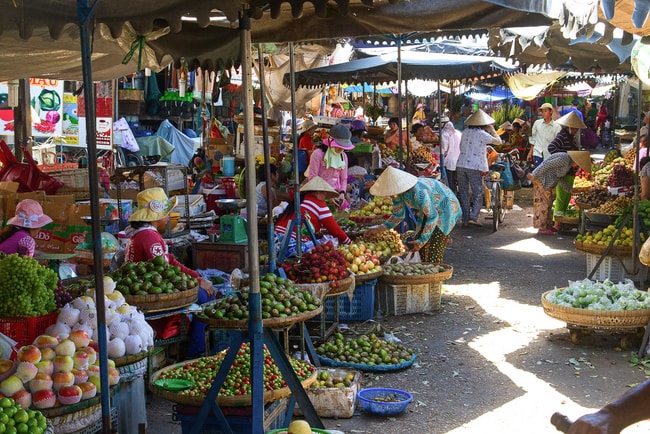 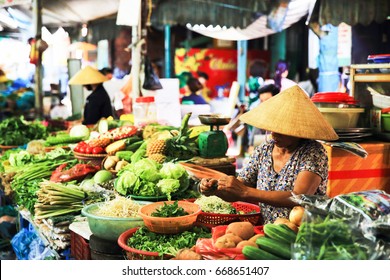 local market
UNIT 7: THE WORLD OF WORKB: The worker
Vocabulary
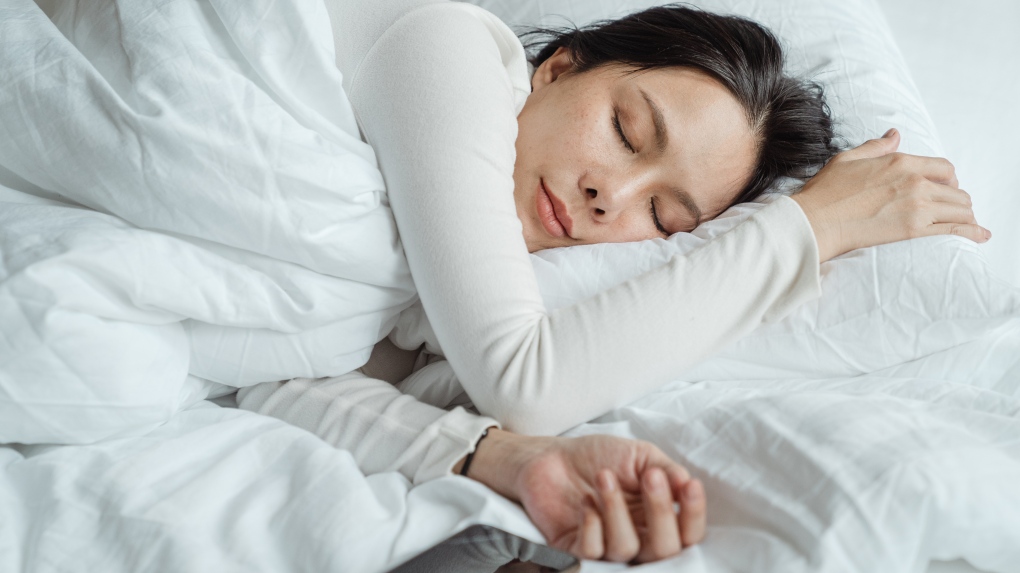 I usually get up late on my day off
UNIT 7: THE WORLD OF WORKB: The worker
Vocabulary
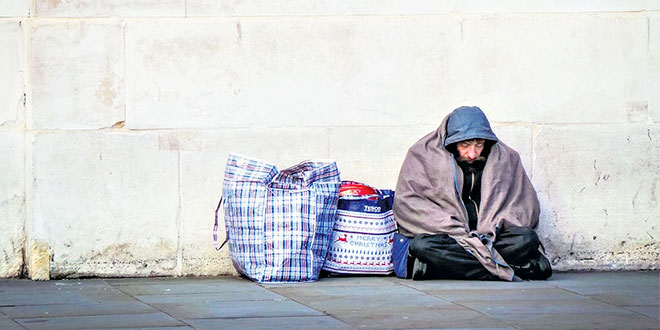 homeless
UNIT 7: THE WORLD OF WORKB: The worker
Vocabulary
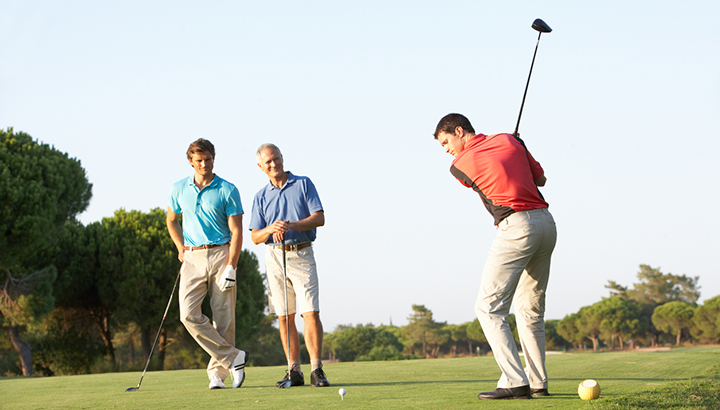 They sometimes play golf in the morning
UNIT 7: THE WORLD OF WORKB: The worker
Vocabulary
machine (n): piece of equipment
mechanic (n): someone who repair or work with machine
shift (n): the period of working time
part-time (adj/adv)  work part-time
local (adj): particular or small area 
day off (n): a day when you do not work 
homeless (adj): without a home
golf (n)  play golf
UNIT 7: THE WORLD OF WORKB: The worker
Fill in each blank with a suitable word from the box
homeless 		shifft		mechanic	
day off	part-time	machine
1. She works a ____________ job three days a week.
2. I put my sweater into the washing ___________.
3. I usually help my mom with housework on my                    _________.
4. The ____________ is preparing my car in the garage now.
part-time
machine
day off
mechanic
UNIT 7: THE WORLD OF WORKB: The worker
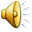 B1. Listen and read
Dear Hoa,I am pleased that you and your family are well. I am fine, too. Here is a photo of me, my mom and dad, and my sister, Shanon. Can you send me a photo of you? Let me tell you more about my parents.My mom works at home. She takes care of the family. Three mornings a week, she works part time at a local supermarket. She and other women also cook lunch for homeless people once a week.
 	My dad is a mechanic. He repairs machines in a factory. He works five days a week for about 40 hours, sometimes in the morning and sometimes in the afternoon. He prefers the morning shift. He has fewer days off than my Mom. However , when he has an afternoon free, he plays golf. Dad gets about seven public holidays each year .He also has a three-week summer vacation. We always go to Florida on vacation. We have a great time and dad plays more golf.Please write soon and tell me more about your family.Best wishes,Tim
A letter from Tim Jones
UNIT 7: THE WORLD OF WORKB: The worker
Decide the following sentences are True (T) or False (False)
factory.
morning
once
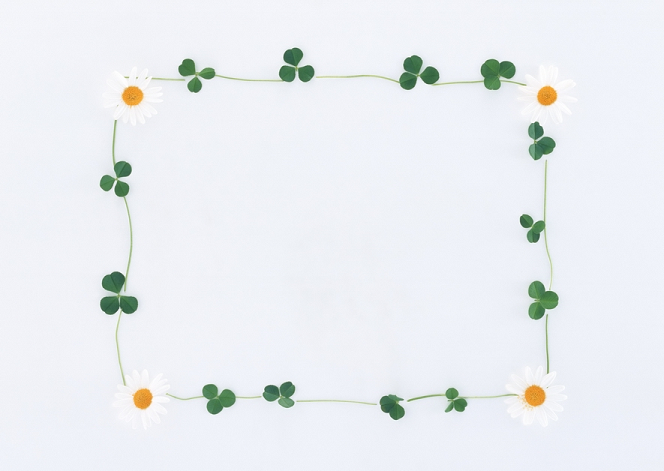 UNIT 7: THE WORLD OF WORKB: The worker
Choose a picture and  answer the questions
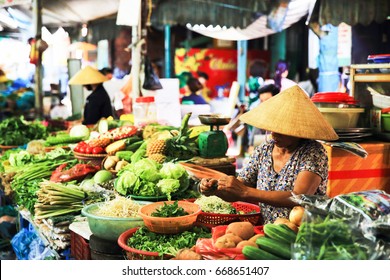 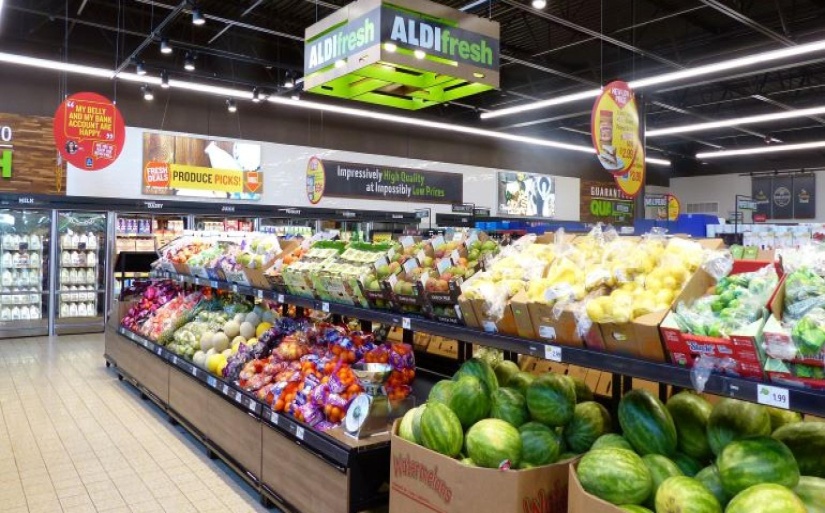 A
B
1.Where does Mrs. Jones work ?
 She works at a local supermarket
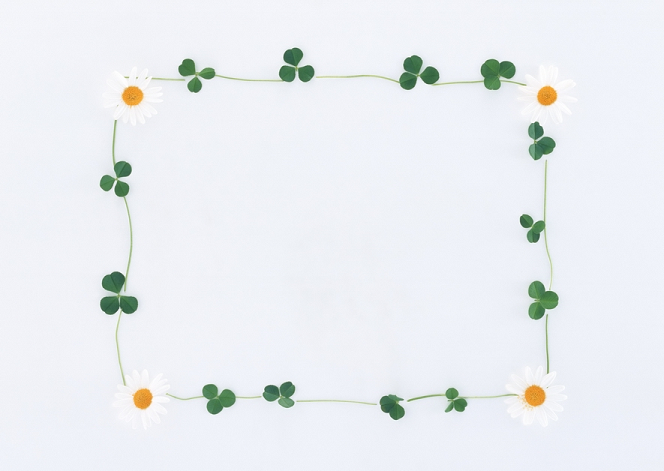 UNIT 7: THE WORLD OF WORKB: The worker
Choose a picture and  answer the questions
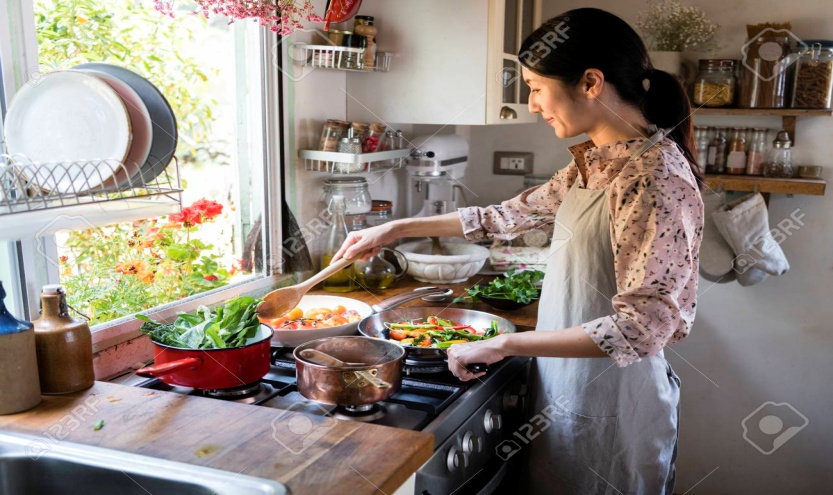 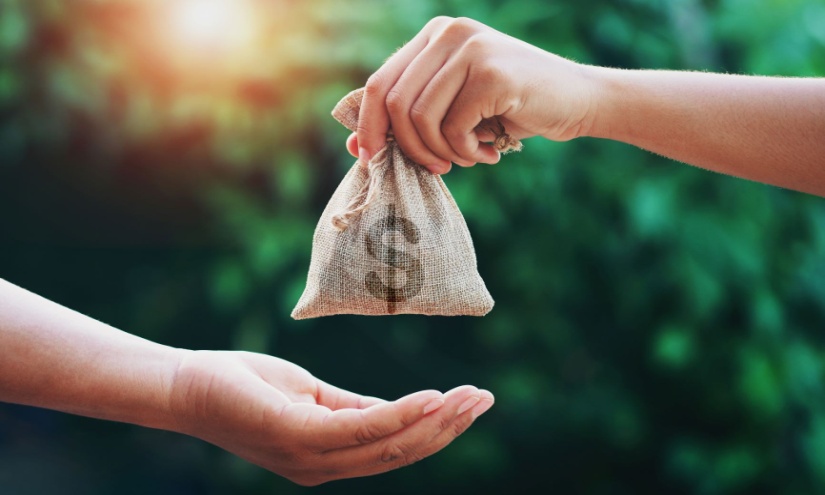 A
B
2. What does she do for homeless people?
 She cooks lunch for homeless people
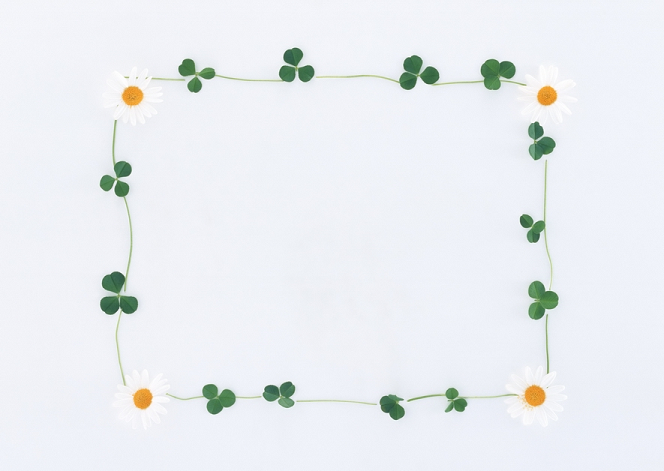 UNIT 7: THE WORLD OF WORKB: The worker
Choose a picture and  answer the questions
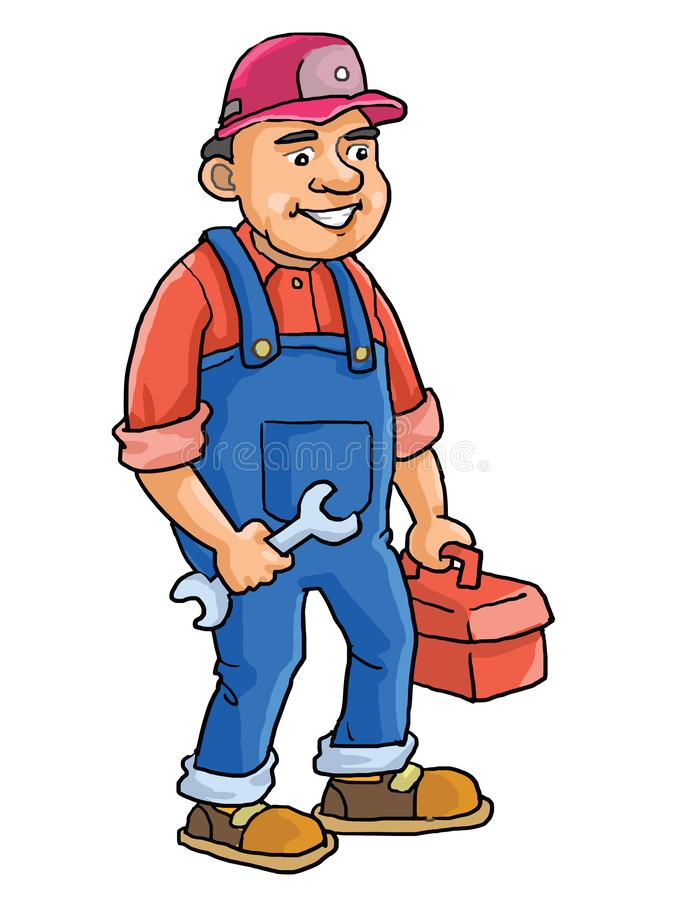 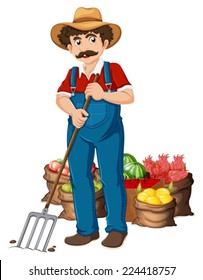 A
B
3. What is Mr. Jones’ job?
 He is a mechanic
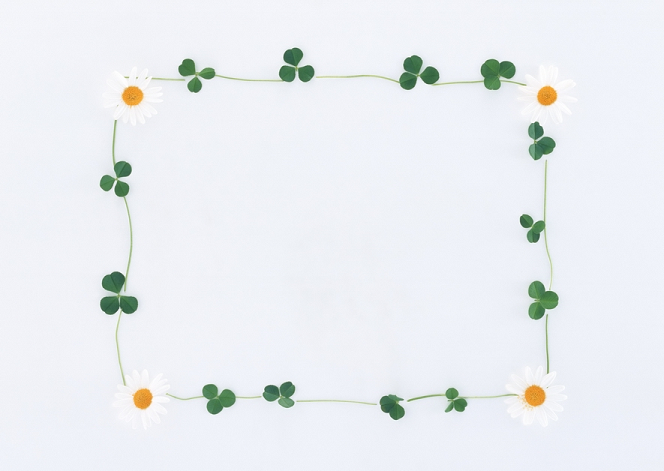 UNIT 7: THE WORLD OF WORKB: The worker
Choose a picture and  answer the questions
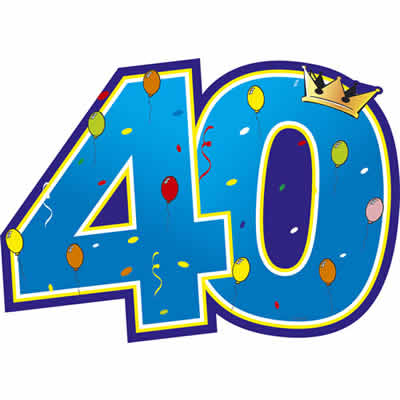 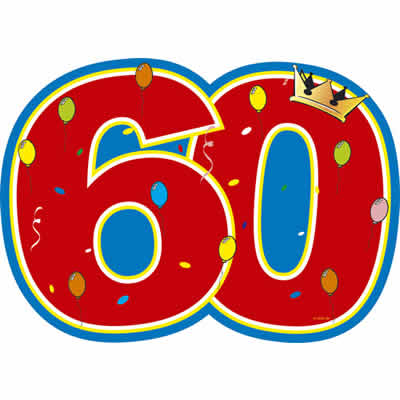 A
B
4. How many hours a week does he usually work ?
 He usually works 40 hours a week
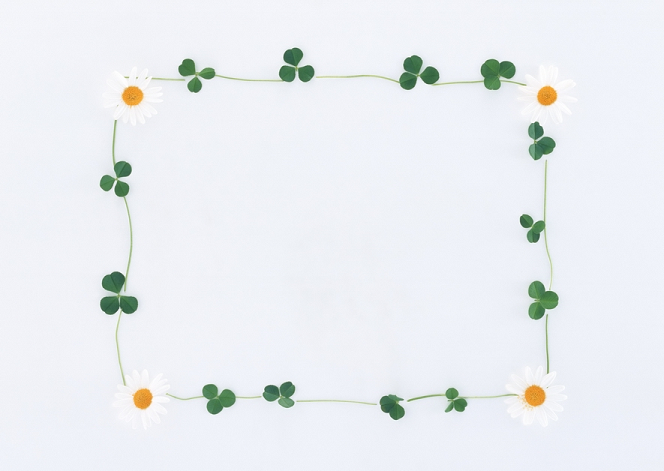 UNIT 7: THE WORLD OF WORKB: The worker
Choose a picture and  answer the questions
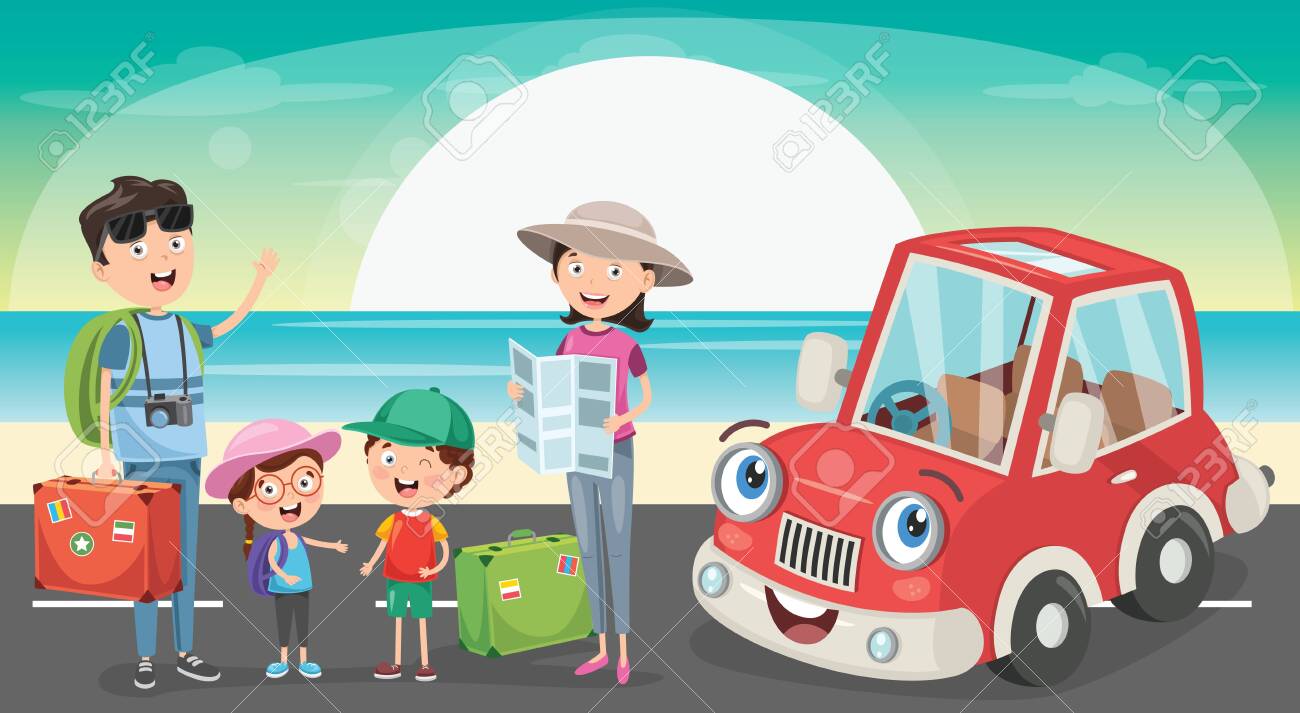 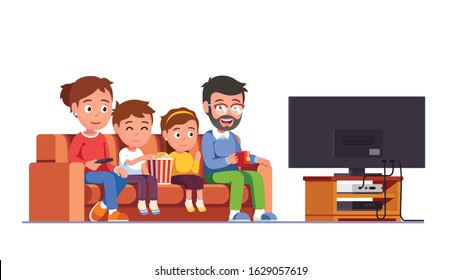 A
B
5. How do you know the Jones family likes Florida ?
 They always go to Florida on vacation because they have a great time
Remember
Comparison of countable noun :
Tim’s father has fewer days off than his mother. 
Tim’s mother has more days off than his father
Compound adjectives :
A break lasts twenty minutes -> 	A twenty – minute break
A summer vacation lasts three months -> A three - month summer vacation
Unit 7: The World of Work                 B. The worker – B3
* Compare:
A 3 week summer vacation
40
2
No real vacation
4 or 5
 times a year
84
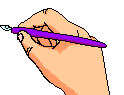 UNIT 7: THE WORLD OF WORKB: The worker
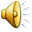 B4. Listen and take notes
doctor
70
4 weeks
nurse
50
3 weeks
shop assistant
35
1 week
factory worker
48
2 weeks
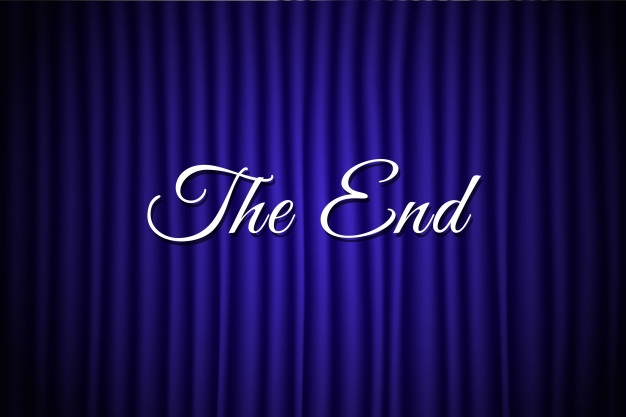